Költészet napja 2021
Hetedikes diákok versei
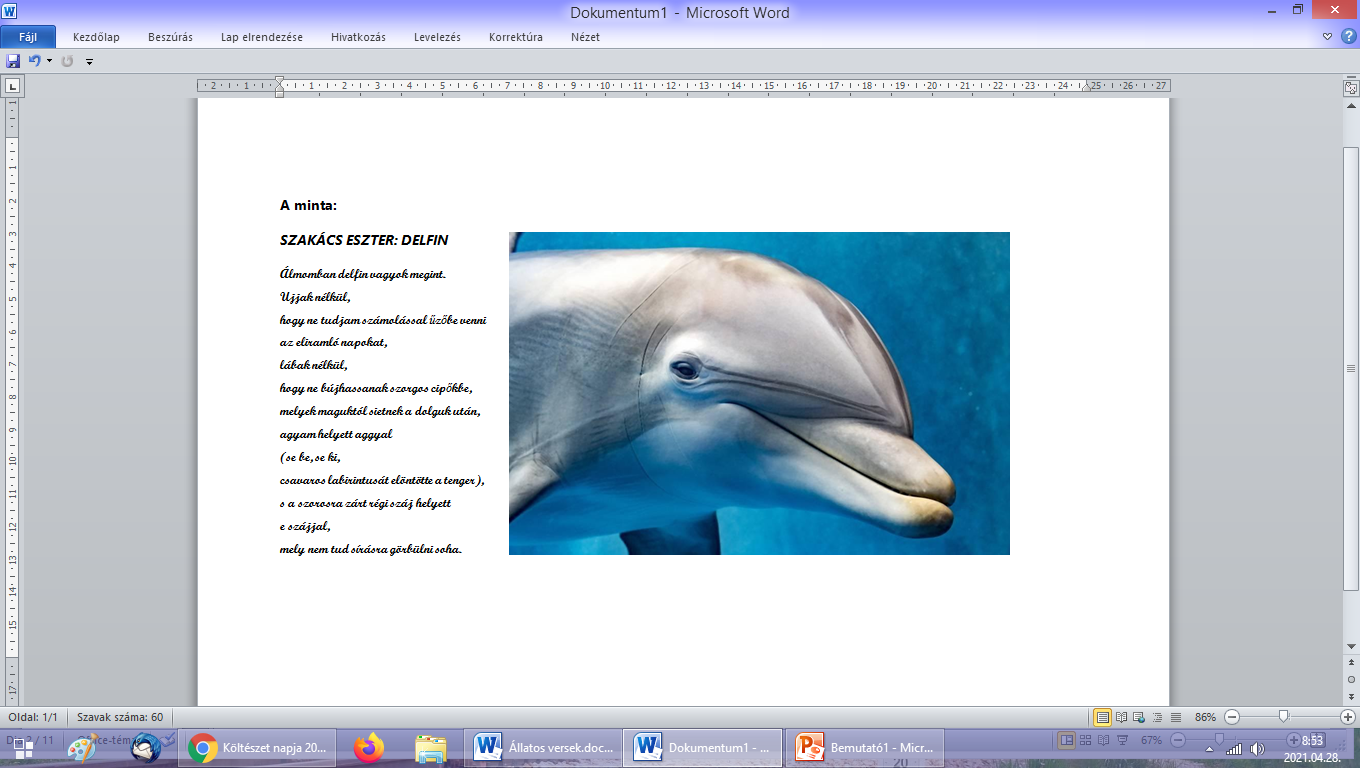 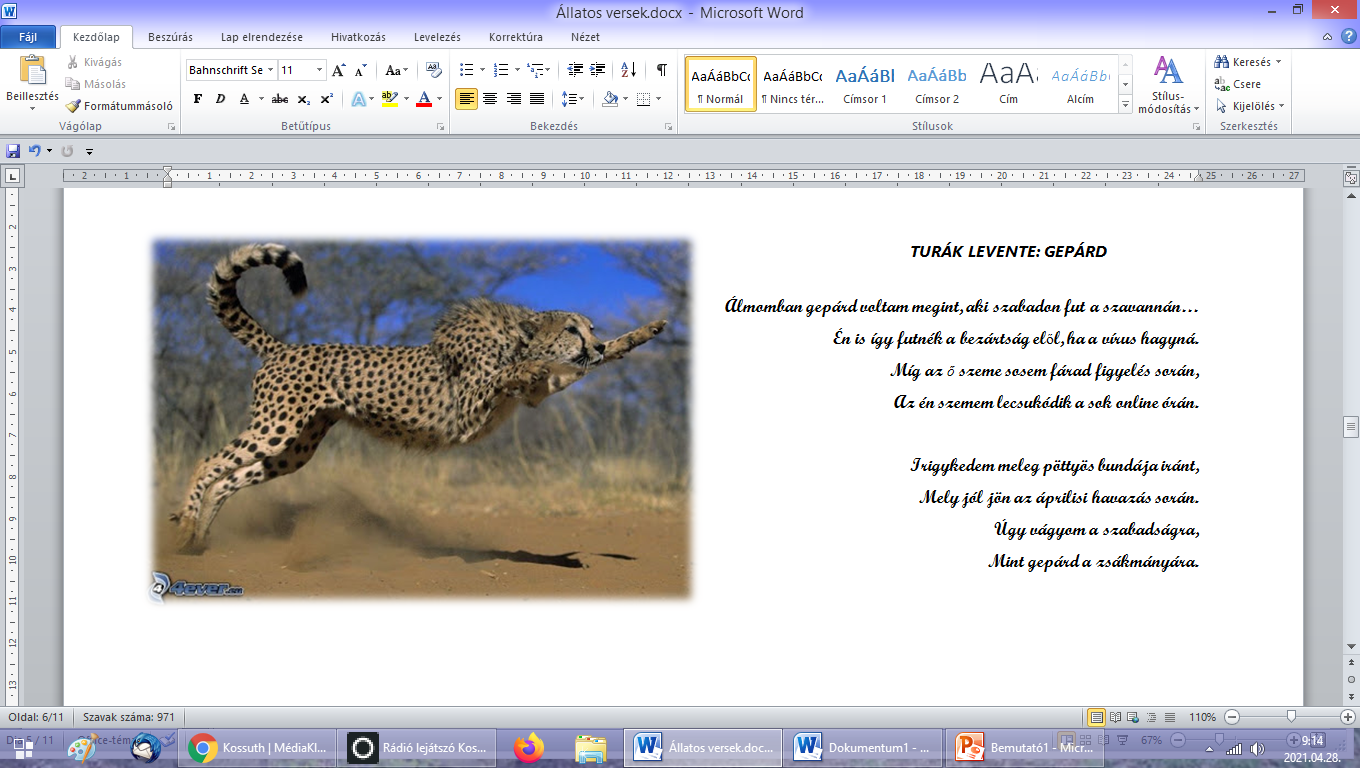 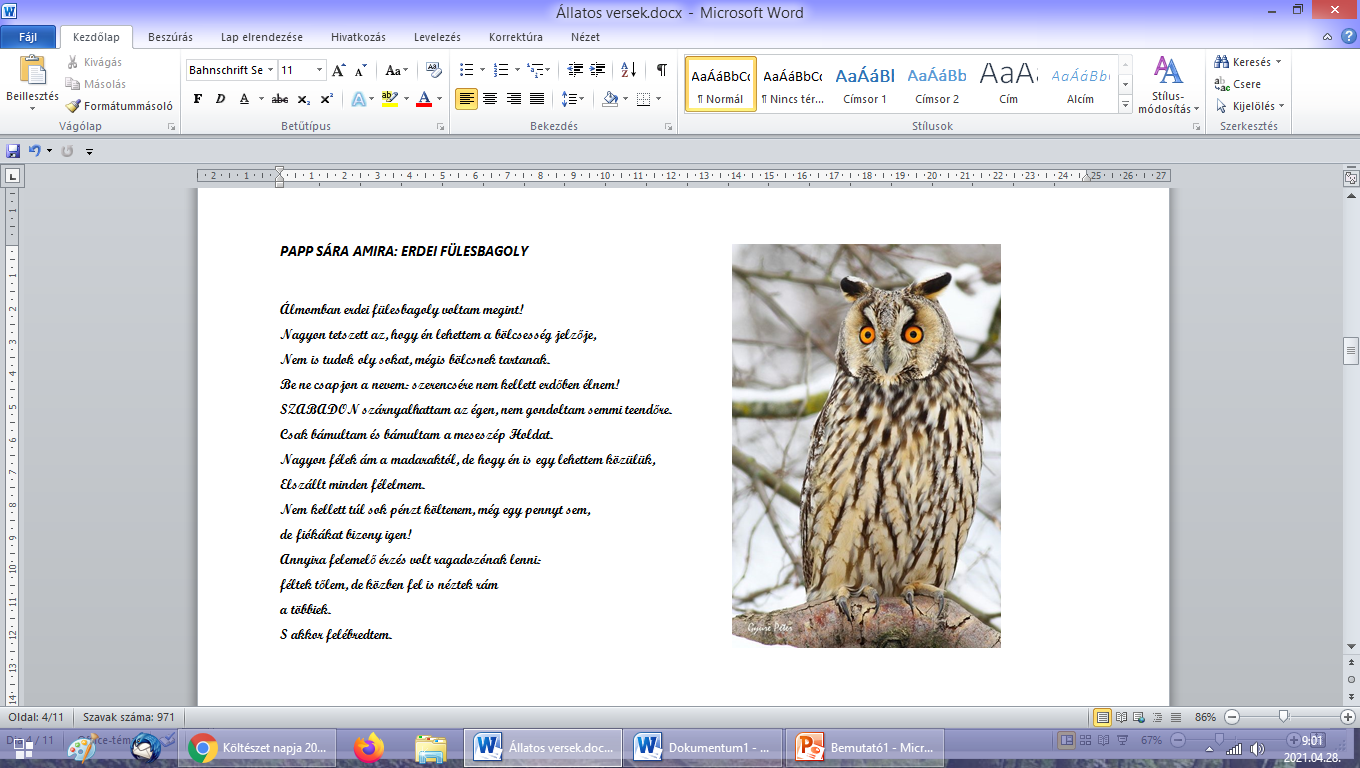 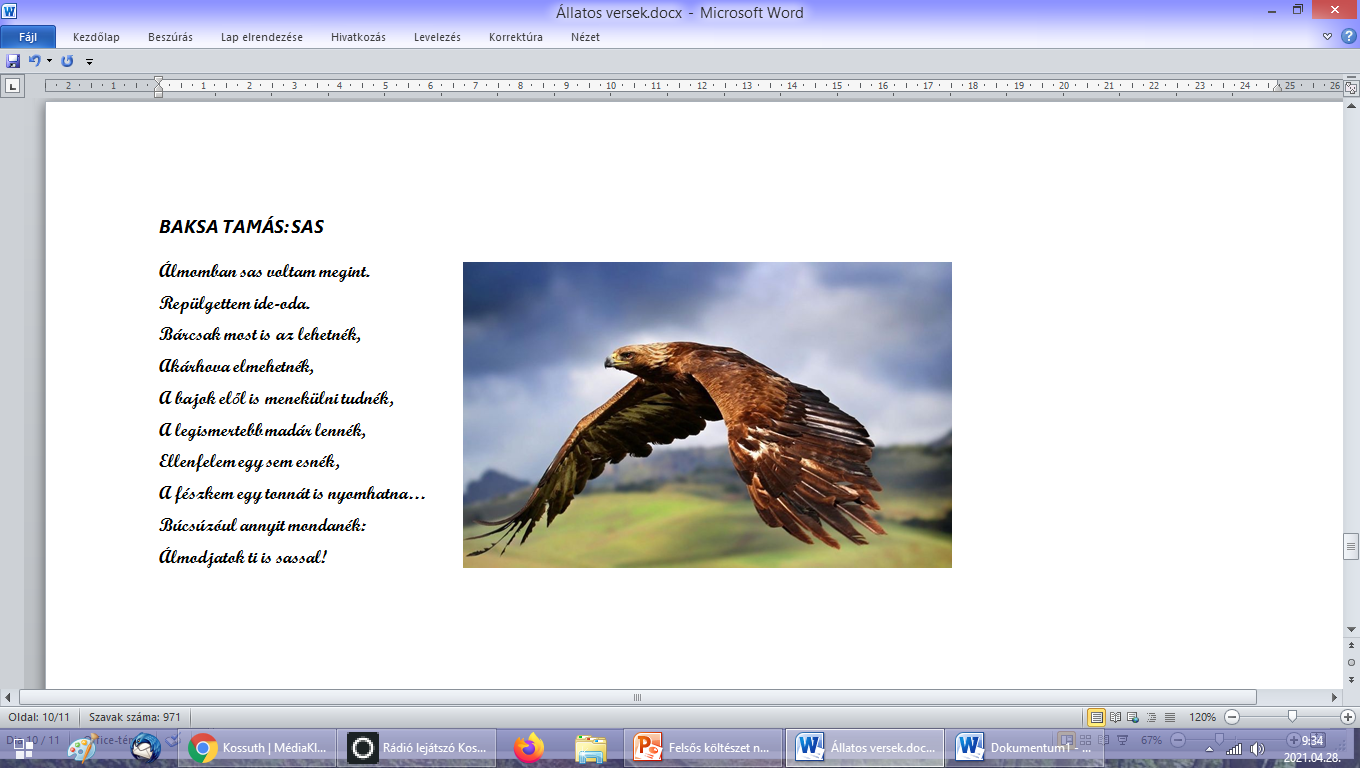 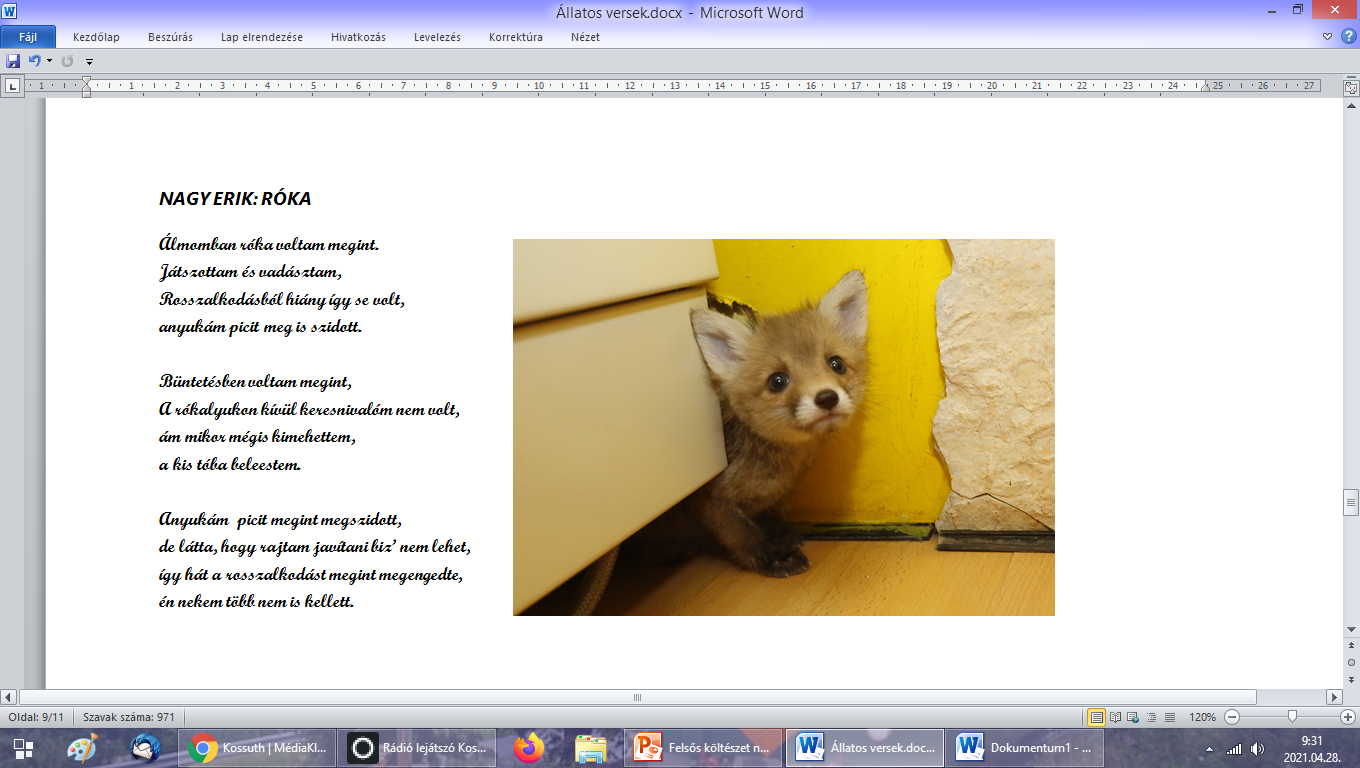 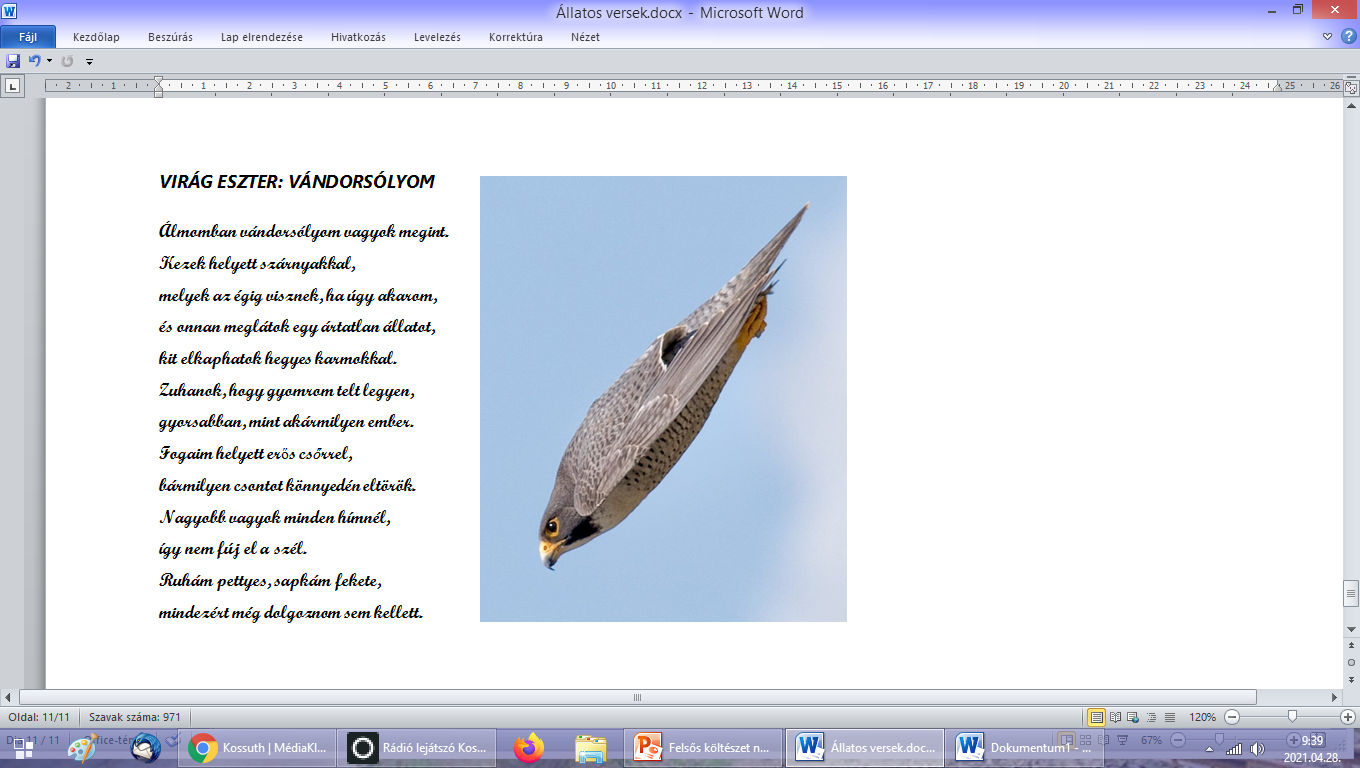 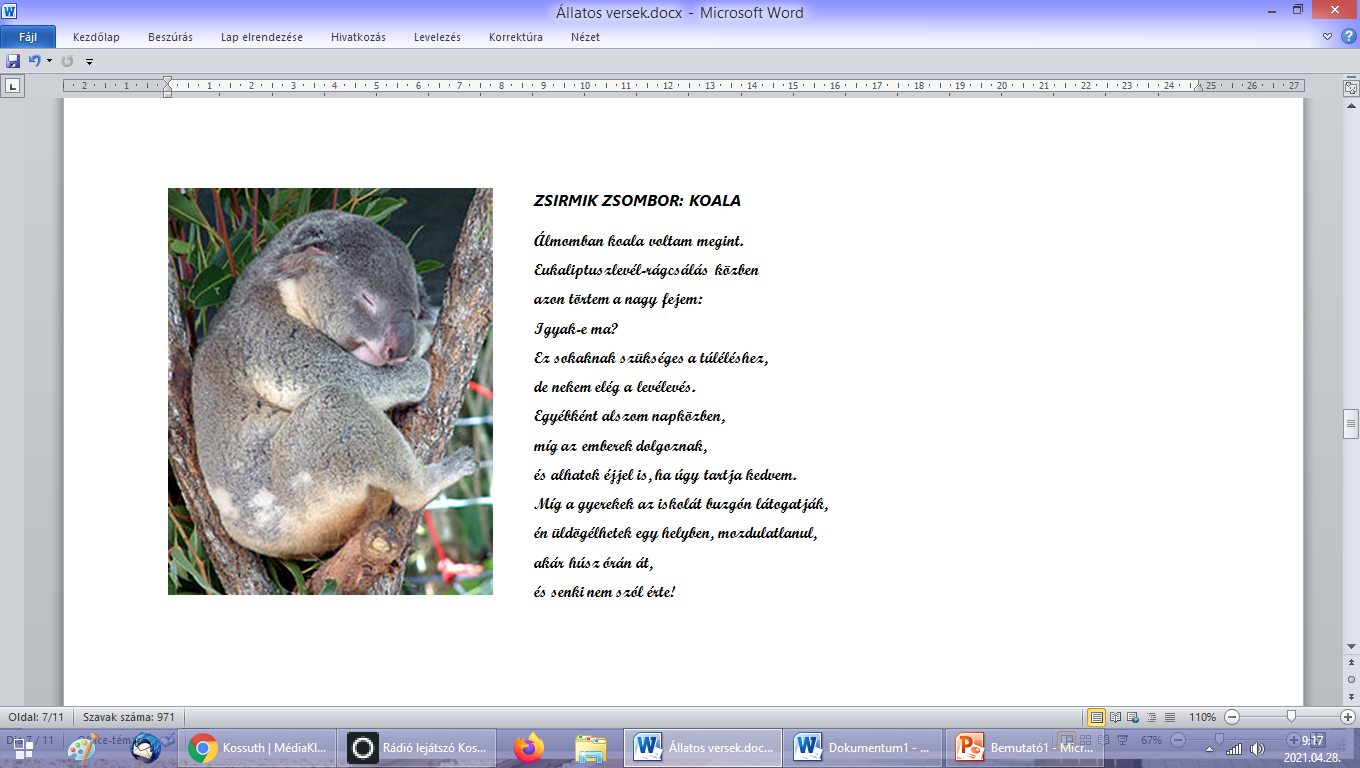 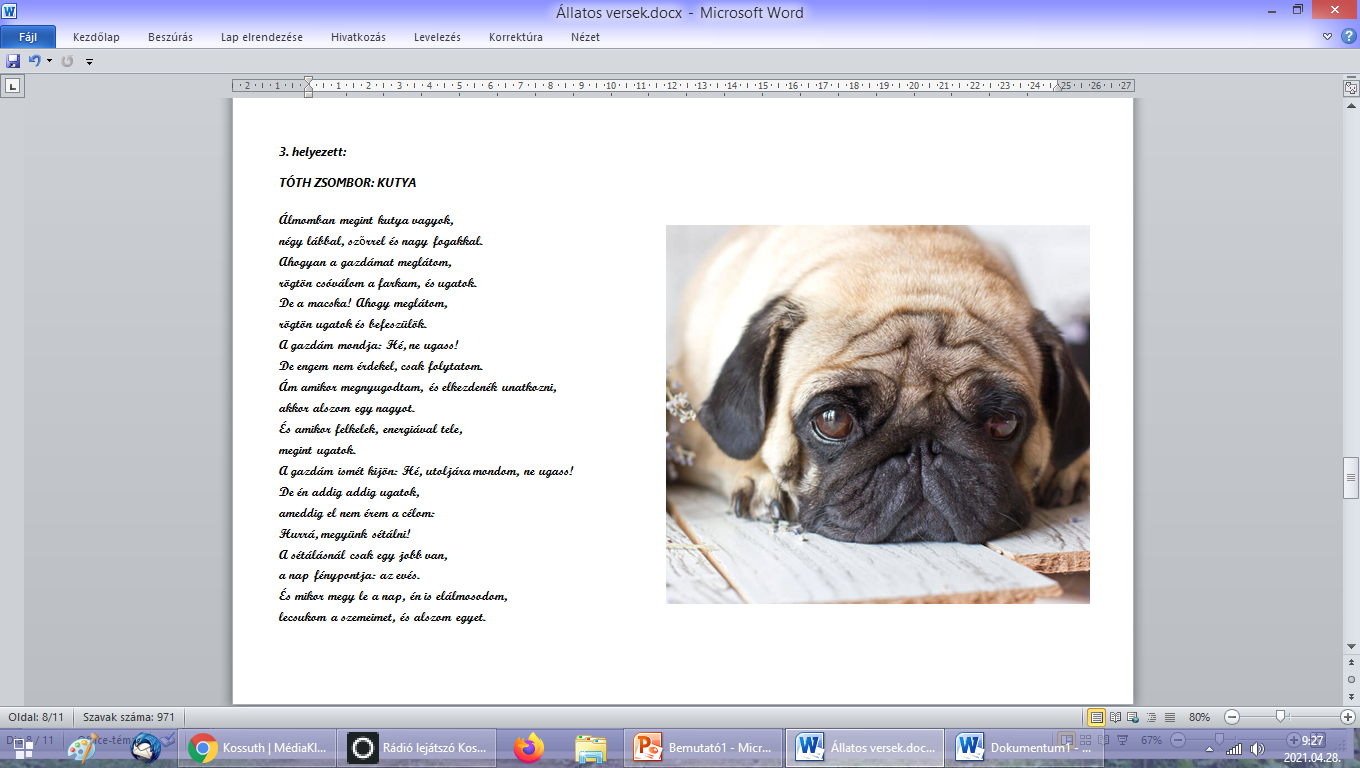 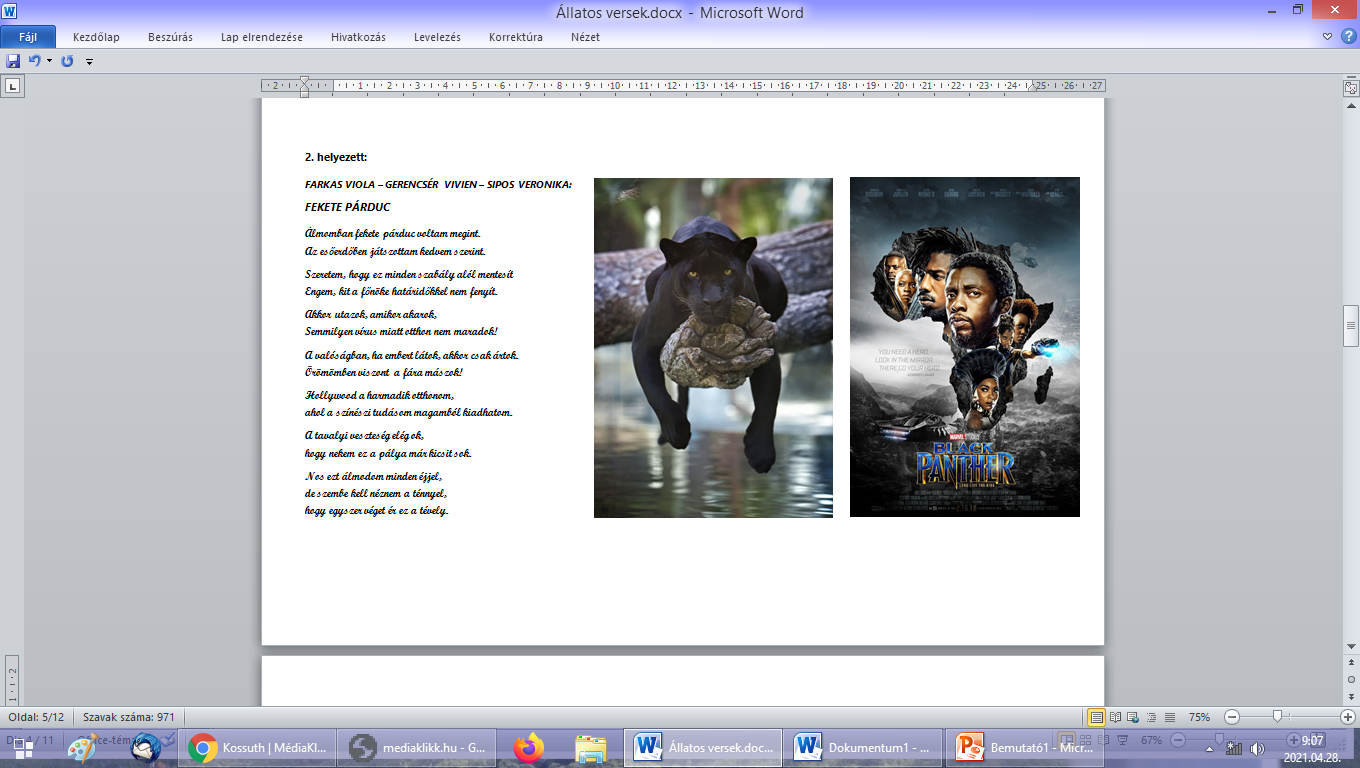 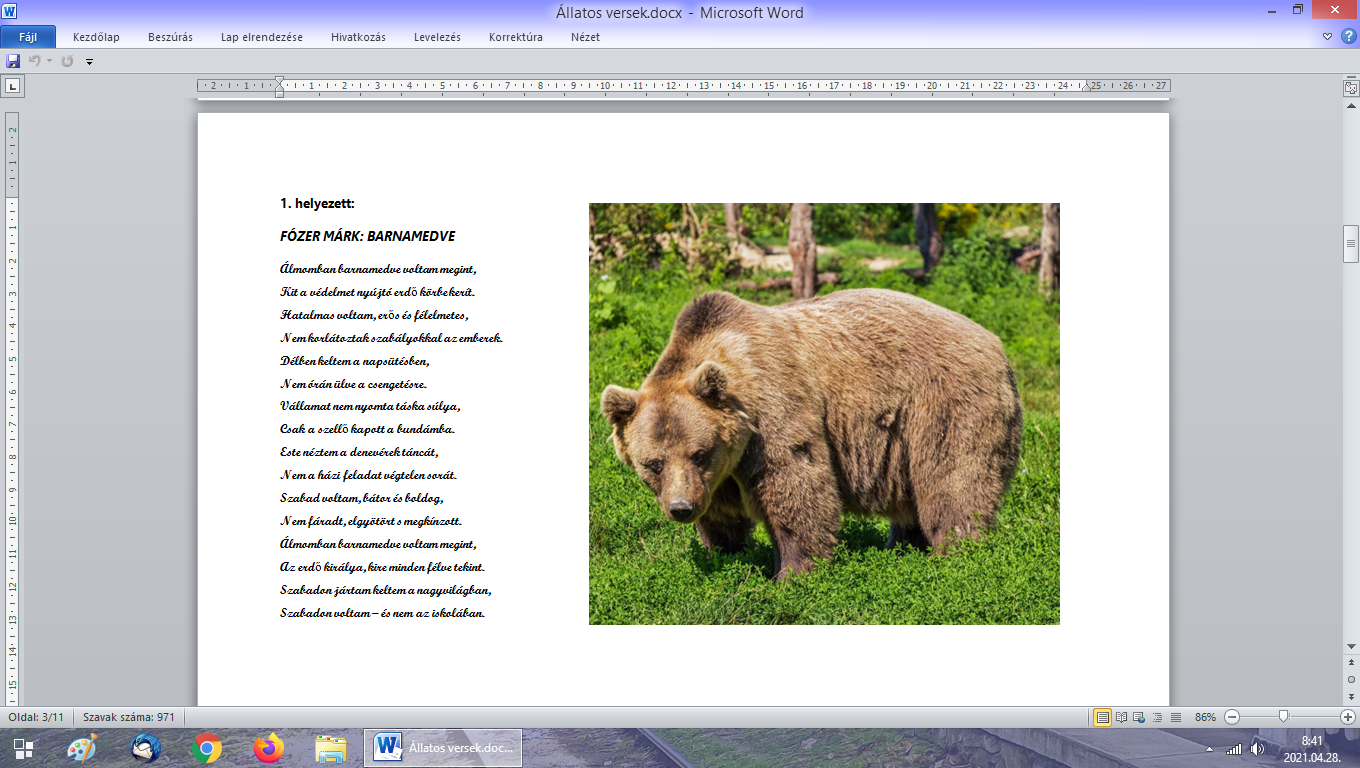 Minden ifjú költőnek köszönjük a munkáját! 

*  *  *

A győzteseknek szívből gratulálunk!